Звіт про виконання бюджету міста Запоріжжя за 2018 рік
Департамент фінансової та бюджетної політики Запорізької міської ради
Соціально-економічний розвиток
Темп зростання до минулорічного показника
2
Планові та фактичні показники виконання бюджету
млн.грн.
3
Структура доходів загального фонду
4
Податок на доходи фізичних осіб
101% до плану
Чинники, які вплинули на надходження податку:

збільшення фонду оплати праці (18 166,2 млн.грн.) та середньомісячної заробітної плати  (9 016,13грн.) відповідно на 31,8% та 29,6% (інформація за 9 місяців 2018 року);
проведення заходів, спрямованих на активізацію роботи з ліквідації заборгованості із заробітної плати, її легалізації, збільшення рівня заробітної плати, погашення податкової заборгованості тощо – мобілізовано 34,9 млн.грн.; 
збільшення надходження податку на доходи фізичних осіб з грошового забезпечення, грошових винагород та інших виплат, одержаних військовослужбовцями – на  14,7 млн.грн.;
зростання надходжень податку за результатами річного декларування фізичних осіб – на 5,4 млн.грн. та з інших (ніж зарплата) доходів платників – на 14,0 млн.грн.
5
Місцеві податки та збори
1 435,5 млн.грн.
Плата за землю 
842,7 млн.грн.
 (100,7%)
Податок на нерухоме майно, відмінне від земельної ділянки  
46,2 млн.грн. (103,1%)
62,29%
37,67%
0,04%
Податок на майно 
894,2 млн.грн. (100,8% до плану)
Єдиний податок
540,7 млн.грн. (100,8% до плану)
Туристичний збір
0,6 млн.грн.
Транспортний податок  5,2млн.грн.
 (100,3%)
6
Податок на майно
Плата за землю
Надходження податку на майно
Збільшення  в порівнянні з 2017 роком на 12,0 млн.грн. (на 35,1%) обумовлено появою нових платників (понад 1400 осіб) та підвищенням розміру мінімальної заробітної плати, прив’язку до якого мають ставки даного податку.
Зменшення на 27,4 млн.грн. або на 3,1%, що пояснюється перерахуванням до бюджету у 2017 році значних сум плати за землю в рахунок майбутніх зобов’язань та втратами в результаті надання державою пільги (у вигляді зниження на 75% ставки земельного податку) для земельних ділянок залізниць у межах смуг відведення та гірничодобувних підприємств на суму близько 15,0 млн.грн.
7
Єдиний податок
Фактори зростання:
 зростання ставок для платників І та ІІ груп через збільшення розміру МЗП, прожиткового мінімуму.
 збільшення кількості платників: фізичних осіб - на 9,1% (на початок 2018 року їх кількість становила 22 182 особи, на кінець – 24 197) та юридичних осіб – на 4,0% (4 906 та 5102 відповідно). 
коливання впродовж року показника індексу інфляції (станом на 01.01.2019 року - 109,8%), який супроводжувався поступовим підвищенням загального рівня цін на товари і послуги та вплинув на зростання обсягу доходів та відповідно відрахування єдиного податку платниками ІІІ групи – фізичними особами – підприємцями та юридичними особами.
8
Акцизний податок
278,8 млн.грн.
В порівнянні з 2017 роком зростання на 1,9 млн.грн. або на 0,7%, що пояснюється збільшенням перерахувань роздрібного акцизу на 3,5 млн.грн. (зріст податку з реалізації алкогольних напоїв - на 10,8 млн.грн., поряд з цим, суттєве зниження від продажу тютюнових виробів - на 7,3 млн.грн.) та зменшенням надходжень частини загальнодержавного акцизу з виробленого та ввезеного пального - на 1,6 млн.грн.
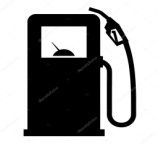 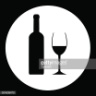 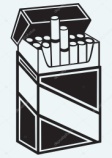 9
Доходи спеціального фонду бюджету
10
Видатки бюджету
9 174,4 млн.грн.
11
Освіта
Обсяг видатків – 2 405,5 млн.грн. або 97,5% плану
Загальна середня освіта
 збільшено кількість класів на 35 од. (1911 дітей), груп продовженого дня – на 34 од. (1075 дітей)
 велись роботи з капремонту (в т.ч. проектні) в 20-ти закладах, відремонтовані спортивні зали в школах №4 та 12, проведені поточні ремонти в 92-х закладах
 продовжувались роботи з реконструкції ліцею "Перспектива” та гімназії №28;
 в рамках реформи “Нова українська школа” для 270 початкових класів було придбано ноутбуки, дидактичні матеріали, сучасні меблі на суму 16,1 млн.грн.;
 встановлено 23 інтерактивні комплекси, облаштовано ресурсну кімнату у ЗОШ №1, кабінети української мови в школах з навчанням мовами нацменшин поповнено 52-ма ноутбуками
Дошкільна освіта
 завершено реконструкцію ДНЗ №144
 велись роботи з капітального ремонту (в т.ч. проектні) в 6-ти закладах, проведені поточні ремонти в 71-закладі
 придбано і встановлено 8 тіньових навісів для 5-ти закладів, 64 одиниці побутової та комп’ютерної техніки
Професійна (професійно-технічна) освіта
 забезпечено виплату стипендій 4762 учням (в т.ч. 288 учням пільгових категорій)
 придбано обладнання, матеріали та устаткування для створення 2-х навчально-практичних центрів з підготовки робітників за професіями зварник, токар, фрезерувальник, верстатник широкого профілю та інші
12
Охорона здоров’я
Обсяг видатків – 1 408,6 млн.грн. або 99,4% плану
Лікарні: 
проводились роботи по реконструкції об`єктів в 2-х лікарнях (Міська клінічна лікарня екстреної та швидкої медичної допомоги, дитяча лікарня №5)
проводились капремонти в 5-ти закладах, завершено капітальний ремонт хірургічного та хірургічного гнійного відділень лікарні №2.  
придбано обладнання на 63,5 млн.грн., в тому числі:
 85 од. моніторів пацієнта
16 апаратів штучної вентиляції легенів
 гольмієвий лазер та комп`ютерний томограф
 апарат УЗД з доплерівським каналом
 відеоендоскопічний комплекс для малоінвазивних операцій в урології та інше обладнання
Центри первинної медико-санітарної допомоги:
забезпечено виробами медичного призначення 1377 осіб з інвалідністю та інших
здійснювались роботи по реконструкції 4-х об’єктів та термомодернізації будівель 2-х закладів
проводились капремонти в 4 центрах, завершено два капітальні ремонти в КЗ "ЦПМСД №9" амбулаторій №10 по вул.Ладозька,17 та №7 по  вул.Істоміна,17
Інші заклади та заходи:
 за програмою “Доступні ліки" забезпечено пільговими рецептами більш як 149,6 тис. хворих на серцево-судинні захворювання, бронхіальну астму і цукровий діабет II типу.
13
Соціальний захист
Обсяг видатків – 2 002,7 млн.грн. або 97,1 % плану
ДЕРЖАВНИЙ БЮДЖЕТ – 1 769,9 млн.грн. (94,4 % показників 2017 року):

Пільгами та житловими субсидіями охоплено більш ніж 113,9 тисяч домогосподарств, на що спрямовано 1 050,1 млн.грн.;
Надано допомогу малозабезпеченим сім’ям та сім’ям з дітьми, дітям-інвалідам на суму  711,9 млн.грн.;
Надано грошову компенсацію на придбання 3 квартир учаснику бойових дій та сім’ям загиблих під час участі в АТО – 4,5 млн.грн.;
Надано допомогу на дітей-сиріт та дітей, позбавлених батьківського піклування –                  3,4 млн.грн.

БЮДЖЕТ МІСТА  - 232,8 млн.грн. (97,7 % показників 2017 року):

Направлено 108,2 млн.грн. на компенсацію пільгових перевезень окремих категорій громадян;
Направлено 69,5 млн.грн. на фінансування установ (заходів), що надають соціальні послуги населенню, в т.ч. оздоровлення  дітей;
Надано матеріальну допомогу 24,5 тисячам мешканцям міста на загальну суму –                                  37,7 млн.грн.;
Надано фінансову підтримку внутрішньопереміщеним особам, організаціям ветеранів та інвалідів, забезпечено надання інших пільг  тощо на загальну суму 17,4 млн.грн.
14
Благоустрій та розвиток інфраструктури
Обсяг видатків – 747,3 млн.грн. або 96,8 % плану
15
Благоустрій міста
Обсяг видатків – 206,1 млн.грн. або 99,2% плану
+14 % до виконання 2017 року
Забезпечено:
 освітлення міста (13 507,600 тис. кВт/год.);
 енергопостачання засобів регулювання дорожнього руху (597,854 тис. кВт/год.); 
 енергопостачання, водопостачання та водовідведення пляжів,фонтанів, громадських вбиралень;  
 утримання 41,6 га парків, 9,9 га міських пляжів, 9 міських кладовищ (295,1 га), 38 фонтанів, 23 564 одиниць світлоточок;
 обслуговування 130 громадських вбиралень та мобільних туалетних кабін;
 знищення карантинних рослин на площі 537,2 тис.кв.м
 встановлення 6 од. дитячих та спортивних майданчиків;
 встановлення 4 звукових пристроїв супроводу та 963 од. засобів регулювання дорожнього руху (знаки);
 проведення капітального ремонту 27 шаф управління мережами зовнішнього освітлення;
 проведення капітального ремонту 16 мереж зовнішнього освітлення;
 капітальний ремонт тротуарів по Прибережній магістралі та в Олександрівському районі тощо.
16
Утримання та розвиток дорожньої інфраструктури
Обсяг видатків – 488,5 млн.грн. або 96,9% плану 
(в т.ч. на внутрішньоквартальні проїзди)
Утримувалися 
8 464 тис. кв. м. доріг та                          39 мостів;
Відремонтовано:
 401,2 тис. кв. м. міських доріг;
 18,1 тис. кв. м. тротуарів;
  56,6 тис. кв. м. доріг приватного сектору.;
144,2 тис. кв. м внутрішньоквартальних проїздів.
Обсяги виконаних робіт з поточного ремонту об’єктів дорожньої інфраструктури міста, тис.кв.м
2017
17
Житлово-комунальне господарство
Обсяг видатків – 980,9 млн.грн. або 96,8 % плану
-2,6%
*у 2017 році надано 
субвенцію з державного бюджету на погашення різниці в тарифах на теплову енергію у розмірі  47,9 млн.грн.
18
Капітальний ремонт житлового фонду міста
Обсяг видатків – 413,4 млн.грн. або 93,9% плану
+12,9 % до виконання 2017 року
За рахунок коштів бюджету міста проведено:
малий капітальний ремонт  61 та модернізацію 54 ліфтів;
вибірковий  капітальний ремонт  73 об’єктів;
заміну  68,5 тис.п.м  інженерних мереж у                   108 будинках;
ремонт  83,3 тис.кв.м покрівлі у 76 будинках та ін.
*81 будинок ОСББ відремонтовано в рамках пілотного проекту проведення капітальних ремонтів спільного майна багатоквартирних будинків на умовах співфінансування, на реалізацію якого спрямовано                      41,1 млн.грн.
19
86,2 млн.грн.
Служба технічного обслуговування систем диспетчеризації ліфтів

(на постійному обслуговуванні 3,8 тис. ліфтів, створено системи зв’язку типу GSM у 56 буд.)
Муніципальна аварійна служба

(опрацьовано 73 тис. звернень громадян)
Утримання комунальних служб
Обсяг видатків – 86,2 млн.грн. або 98,1% плану
55,9 млн.грн.
5,3 млн.грн.
Контакт центр 
“15-80”

(прийнято 206,2 тис. 
звернень громадян)
25,0 млн.грн.
20
Капітальні вкладення в житлово-комунальне господарство
Обсяг видатків – 109,8 млн.грн. або 92,6% плану
Реконструйовано:

3 черга реконструкції пішохідної частини проспекту Маяковського; 
 сквер Театральний в Олександрівському районі; 
«Алею троянд» по                              вул. Я. Новицького;
 водовод на території
Дніпро ГЕС ;
нежитлові приміщення під житлові по пр. Інженера Преображенського, 3,                      вул. Патріотичній, 64;
57 мереж зовнішнього освітлення.
Продовжувалися роботи з:

 реконструкції хлораторної ДВС-2 та котельні по вул. Задніпровська,7; 
 реконструкції парку ім. Гагаріна, парку ім. В.Я. Клімова, центральної алеї у сквері Ювілейному, зони відпочинку по                              вул. Л. Шмідта.
 
Розпочато проектування: 
 реконструкції площ Запорізької та Фестивальної, парку Дубовий гай та скверу по вул. Лізи Чайкіної  та ін.
21
Транспортне забезпечення та зв’язок
Обсяг видатків – 633,4 млн.грн. або 99,7% плану
На 355,6 млн.грн. більше ніж у 2017 році
КП “Міжнародний аеропорт Запоріжжя”
Продовжено роботи з будівництва пасажирського терміналу, огородження та системи технічного нагляду по периметру аеропорту;
Проведено капітальний ремонт злітно-посадкової смуги та переоснащено радіотехнічні засоби навігації та посадки аеродромного комплексу.

ЗКПМЕ “Запоріжелектротранс”
Придбано 50 автобусів великої місткості на умовах фінансового лізингу;
Запроваджено систему моніторингу та диспетчеризації (GPS) на комунальному транспорті;
придбано 12 трамваїв та продовжено роботи з капітального ремонту існуючого рухомого складу;
Облаштовано 17 тягових підстанцій системами моніторингу для їх захисту.
КП “ЦУІТ”
Продовжено будівельні роботи для створення Ситуаційного командного центру;
Створено 38 вузлів відеоспостереження та запроектовано ще 40;
 Проведено заходи для забезпечення розвитку та модернізації систем муніципального управління
22
Дякуємо за увагу!